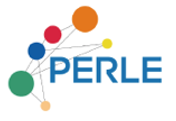 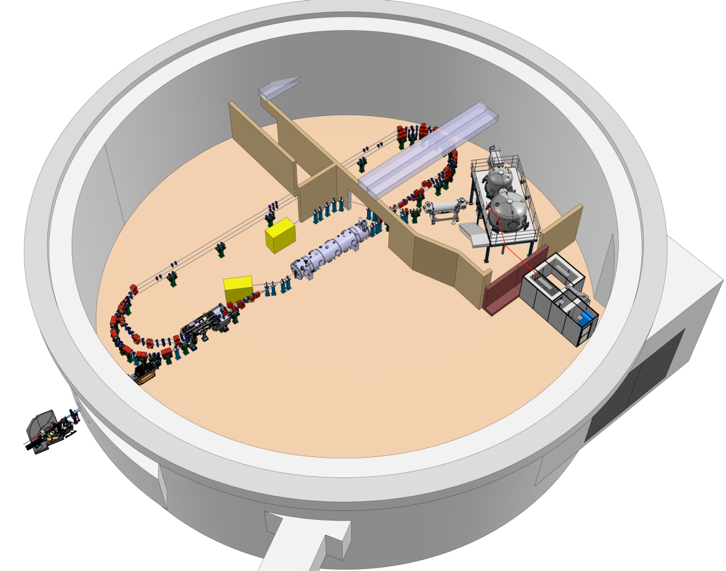 Project Progress Review (PPR) 01-2025

WP- 14 
Présenté par: F. Bouly (LPSC) 


16 janvier 2024
16/12/2025
PERLE- Project Progress Review- 2-2025
1
Périmètre et Objectifs du WP
WP 14 : Experiments
Interfaces machine (ERL) / utilisateurs (besoins expérimentaux )
Définir les application possibles aux IP
Définir les buts et  besoins des utilisateurs -> ‘White Book’. 
Evaluer l’impact sur la dynamique faisceau : mode de fonctionnement (énergie, courant cycle utile) et la faisabilité
2 IP envisagés
IP1 : Source Compton (continuité de ThomX)
IP2 : DESTIN
Interactions WP
Actuellement  : WP2 beam dynamics - « itératif »
A venir : W12 (integration) W13 (Infra) 
Ponctuelle :  WP11 (Radiopro) WP3 (Instru)
…
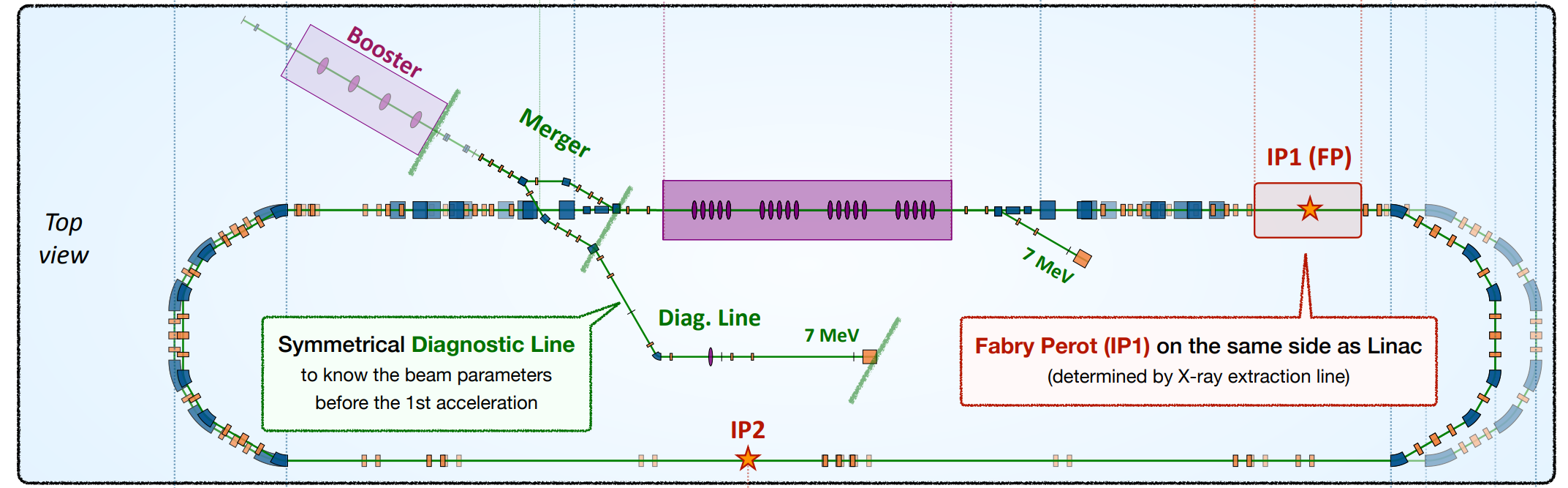 16/12/2025
PERLE- Project Progress Review- 2-2025
2
Structuration du WP / RH /Planning
WP14 Experiments  : resp F. Bouly

IP1 : Fabry Perot cavity - resp J. Michaud
IP2 : DESTIN    resp.  A. Fomin
16/12/2025
PERLE- Project Progress Review- 2-2025
3
Etat d’Avancement
Début du WP en 2025 :  en phase de définition

IP1 :  Energy d’intérêt 89 MeV (PERLE 1 tour)
Première identification de contraintes
Propriété faisceau– étude en cours 
Transverse  : A 89 MeV : 160 µm -> ~70 µm 
Longitudinal :  Espread = 10-3 et longueur paquet ~ 3 mm - > OK
Energie ? operation PERLE 1 tour à une énergie plus faible. 
Cavité FP 
Achat d’un nouveau laser (?)
Adaptation à 40 MHz,  réduction de la distance entre les miroirs de ~40 cm
Infra 
Rehausser la table optique (+20 cm)
Perçage additionnel vers casemate expérimentale. 
Définition des besoins et application  -> objectif : définir les specs de la source Compton
Réunion 29 janvier avec equipe ILE. 

IP2  : Energie d’intéret 250 MeV (et/ou 89 MeV) - > à définir 
Réunion 29 janvier avec équipe FIIRST
Principe de la physique et faisabilité à l’IP2
16/12/2025
PERLE- Project Progress Review- 2-2025
4
Points de vigilance
Périmètre du WP à définir 
Ex : nouveau développent sur cavité FP ? 
Dans ce cas besoin d’intégrer des nouvelles RH

TDR 
En particulier pour L’IP1
Définir  les specs. de la source compton
Lister les potentielles applications
16/12/2025
PERLE- Project Progress Review- 2-2025
5